Latest Guidance:
Reopening Schools During Pandemic
Haverhill Public Schools 
School Committee Meeting 
March 11, 2021
Current HPS COVID-19 Dashboard
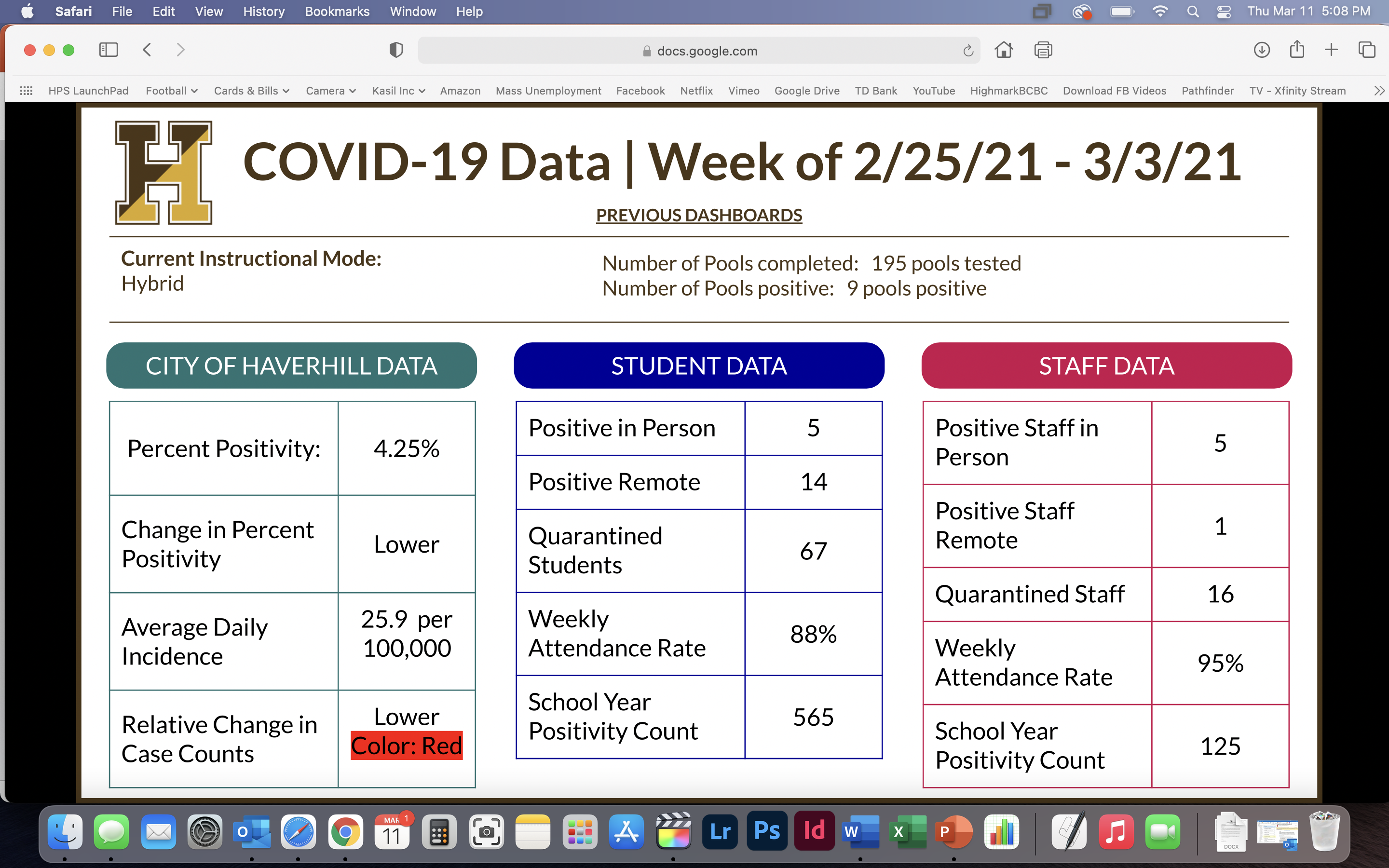 HPS Vaccination
HPS vaccination efforts are well underway 
– Thank you Greater Lawrence Family Health Center 
Supporting our teachers with 1,000 vaccination appointments !!!
DESE Return to In-Person Learning Expectations
Board of Education provided the Commissioner with the authority to shift away from remote and hybrid models, and begin a fuller return to in-person learning
Return to full-time, in-person school five days per week will proceed in three phases
Phase III
Phase I
Phase II
High School 
(Grades 9-12)
Middle School (Grades 6-8)
Elementary School (Grades K-5)
TBA in April
April 28th
April 5th
Timeline for subsequent phases will be determined in consultation with medical experts and state health officials
Proposing an elementary instructional model after April 4th that calls for anything other than five days of full, in-person learning for grades K-5 needs to request a waiver.
4
HPS Proposed Return to In-Person Learning Schedule
Proposed Haverhill Return to In-person Learning Schedule *
*Requires waiver
DESE Guidance on Reopening Schools
For many districts, this will be a substantial programming shift mid-school year. Families should expect that districts may need to make challenging tradeoffs to accommodate the full in-person instructional mode
For instance, 
If students are currently learning in a hybrid model, the shift to more in-person days may require changes in classroom learning spaces and, in some cases, teacher-student assignments.
If students are currently in a remote model or choose to learn remotely when these new requirements go into effect, the remote learning option may look different than the model offered prior to the implementation of these new requirements. 

After families make a choice between full in-person and remote, a parent or guardian who subsequently wishes to have their student switch from a remote to in-person model, should be aware that the school or district may require a reasonable transition period. Consistent with DESE’s Remote Learning Guidance, we recommend that this transition period be ideally no more than four to six weeks.
Remote Learning Academy?
Parents still have choice for children to learn remotely this school year. However, all students must be offered full In-person learning in accordance w/ DESE phase in model or a waiver must be granted by DESE 

If RLA is desired SY22 it will require SC vote and DESE application. 

If there is not an RLA vote and applications are not approved, students with specific health needs will receive tutoring under Educational Services in the Home or Hospital 603 CMR 28.03(3)(c) and 28.04(4). All others will participate in full in-person learning
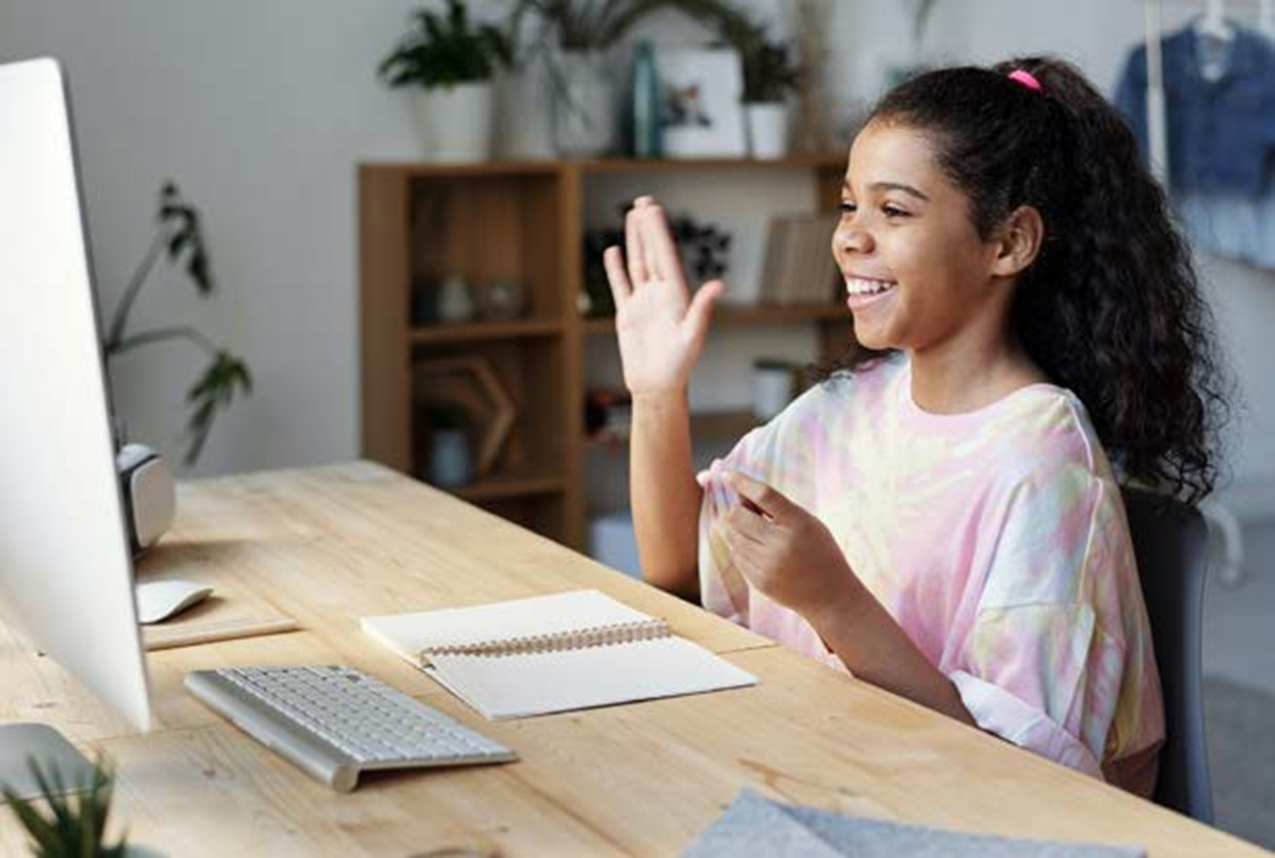 7
What Does Return to Full In-Person Learning Mean for HPS?
DESE Mandated 3 Feet SD Minimum
Class Sizes 21- 25 (depending on classroom)
Masking – All Grades*, All Staff – Regardless of Vaccine Status
Students Face Forward w/ Brief Exceptions 
No Singing or Activities Requiring Exertion. 
Repurposing Space & Exploring Alternative Spaces 
Push-in Specials & Small Groups (i.e. special ed, EL services, art on a cart), Movement of In-person Staff & Students within Buildings, Movement of Remote Staff
Outdoor Classrooms, Tents, Picnicking

* unless medically unable
DESE Guidance on Transportation
DESE Transportation Guidance
 Revised 2/11/2021

Core Practices
Masks 
Windows open - 2 inches
Seating capacity guidelines are lifted K – 4
Seating capacity guidelines for MS/HS w/ high community prevalence 2 students per bench 
Assigned seating all levels 
Review & revise Reopening Transportation Plan
Does a district or charter school need a waiver?
10
DESE Guidance on Lunches or Unmasked Times
DESE Lunches or Unmasked Times Guidance
Revised 3/9/2021 

6 feet SD in all unmasked times: Cafeterias cannot accommodate full student body at 6 feet SD 
	– currently we have 30-40% capacity in schools lunches have been added to accommodate SD. 
DESE suggests:
Add lunch periods, shorten meal time
Eat in classroom or class  & café 
Repurpose Gym, Art or other space, eat outdoors
Use desks in café instead of tables 

Increased spaces require increased staffing
DESE suggests:
Repurpose ESPs, admin, use crossing guards, bus drivers/monitors, high school interns, parent volunteers 
Teachers supervise meals in classroom, schedule teachers’ duty-free lunch at the end of the day and allow for a 30-minute early release
COVID-19 Surveillance Testing, Quarantines & Attendance
Pooled testing & BinexNow testing will continue
Quarantining will continue for those not fully vaccinated
3 ft SD will increase incidence of quarantining
Quarantined students may learn remotely, DESE suggestions synchronous teaching
Students not quarantined or in RLA will report to  In-person Learning daily, or be marked absent.
Next Steps for HPS Return to Full In-Person Learning
Surveys are out for parents K - 8 confirming learning model

PER DESE those not actively choosing RLA will be placed in full In-person Learning
Changing between selected  learning models will take 4-6 weeks
Once we know how many students in each school and grade want to return to full in-person learning we will know the full impact of the change in terms of reconfiguration of  classrooms spaces, peer groups, and teachers. 

Plans for HHS are awaiting DESE guidance – as is plans for prom & graduation. 
Bargainning with union is scheduled for 4 days between now and March 31, 2021
Waiver is due to DESE by March 22, 2021 if applicable
Thank You Families and Staff
Thank you, HPS families, for all your patience and understanding during this challenging year. 

Thank you, staff members, who have been working hard to create changes to make this end of the year safe and educational for our students.
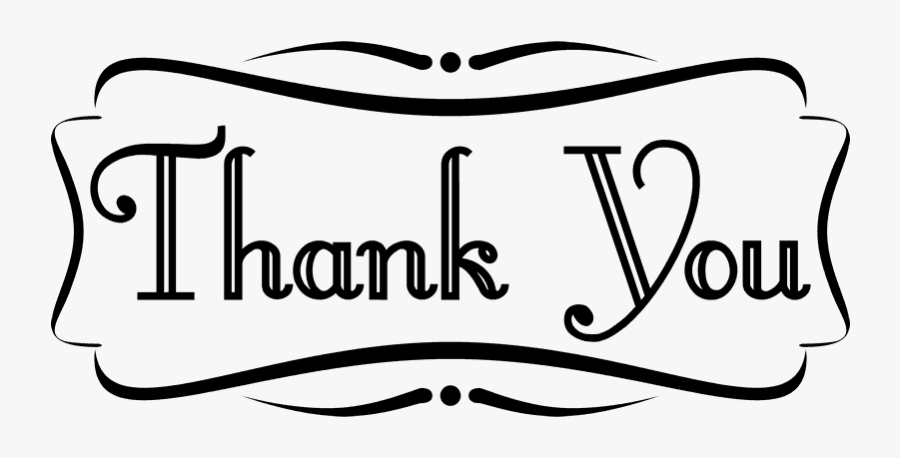